Vietnamci v ČR
Jakub Lhota, Jiří Procházka
Úvod a záměr výzkumu
Tato prezentace se zaměřuje na vietnamskou komunitu v České republice, její kulturní identitu a rozdíly ve výchově dětí ve vietnamském a českém prostředí.

Výzkum se zaměřuje na porovnání výchovy dětí ve vietnamské a české kultuře. Zkoumá také osobní identitu Vietnamců v ČR, jejich zkušenosti s migrací a adaptací, a vztah ke kulturním kořenům.
Současnost
Vietnamci tvoří přibližně 1% populace České republiky.
Jsou třetí (nejspíš) nejpočetnější národnostní menšinou v zemi po Slovácích a Ukrajincích.
Mají silně zakořeněnou komunitu, zejména ve větších městech.
Výzkumné oblasti
- Výběr českého jména a vztah k němu
- Vnímání vrstevníků žijících pouze ve Vietnamu
- Kulturní identita a její formování
- Důvody výběru ČR jako cílové země
- Adaptace na nové prostředí a její výzvy
- Rozdíly ve výchově dětí (hlavní otázka)
Historie přítomnosti Vietnamců v ČR
První větší vlna Vietnamců přišla do tehdejšího Československa v 70. a 80. letech 20. století.
Původně šlo o pracovní stáže a studijní pobyty na základě mezivládních dohod.
Po roce 1989 se mnoho z nich rozhodlo v zemi zůstat a podnikat (ekonomická situace byla lepší než ve Vietnamu)
Současný výzkum
Momentálně 2 respondenti (1 rozhovor již hotový)
Polostrukturovaný rozhovor
Forma zpracování
Zpracování projektu bude dostupný v UNITY 3D (a hks.re)
Něco na styl interaktivního prostředí, dostupnost čtení informací + respondenti (a možná ještě něco)

Unity 3D je nástroj pro tvorbu interaktivních 3D aplikací a her
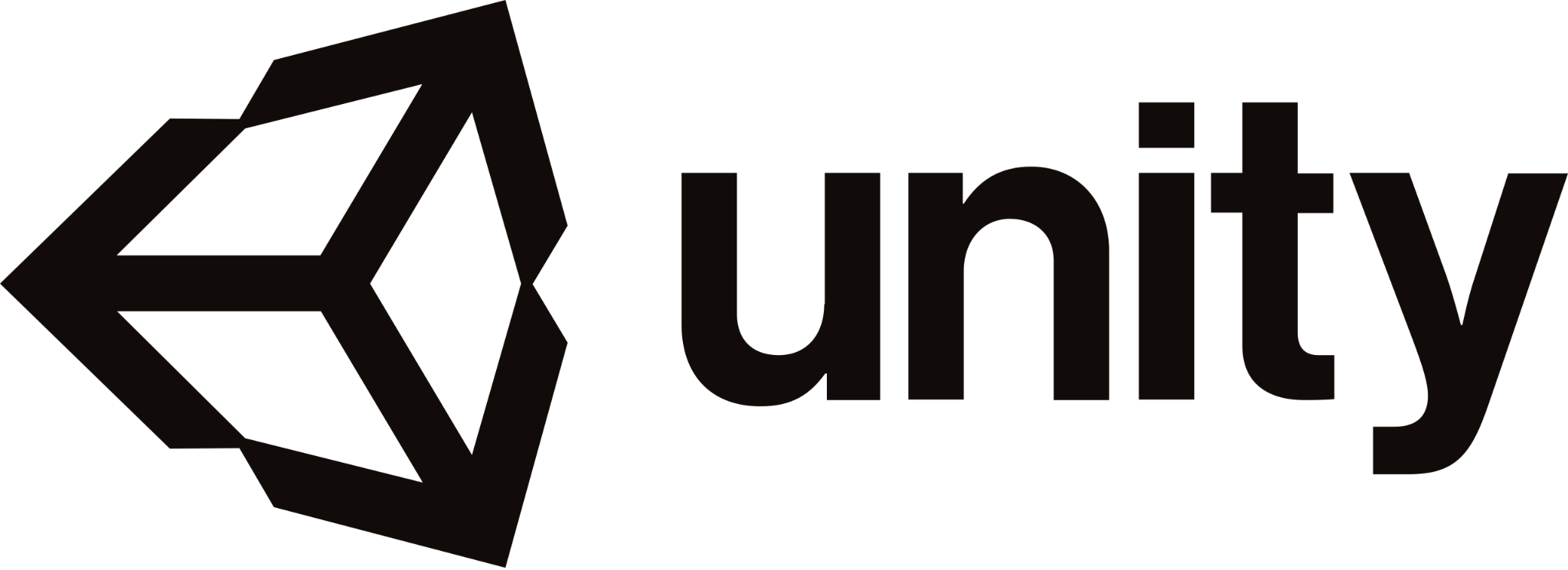 Zdroje
https://cs.wikipedia.org/wiki/Vietnamsk%C3%A1_men%C5%A1ina_v_%C4%8Cesku
https://vietnamskelisty.cz/vietnamci-v-cr-historie/
https://itradenews.cz/rozhovory/1353/thai-xuan-dung-vietnamska-komunita-v-cesku-a-lide-ve-vietnamu-se-zkusenostmi-z-cr-jsou-zakladem-nasich-uspesnych-vztahu